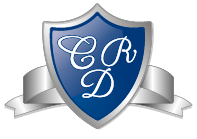 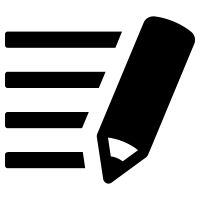 Unidad 1 – Clase 9Ubicación temporal
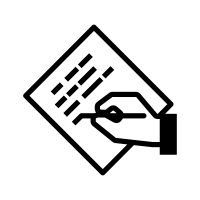 OBJETIVO DE LA CLASE: 

OA 1: Identificar los días de la semana y secuenciarlos.
Historia • 1ro Básico
Profesora Carolina Díaz
Viernes 4 de mayo del 2020
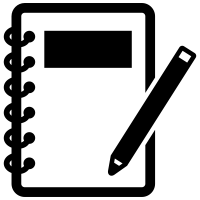 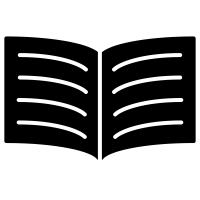 Normas de grupo
EXPECTATIVAS DE NUESTRA CLASE
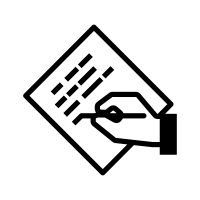 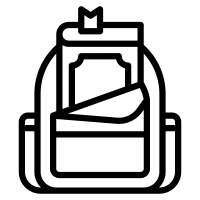 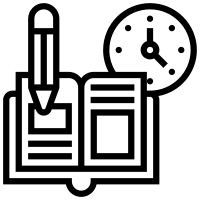 Trae tus materiales
Toma apuntes
Resuelve las tareas a tiempo
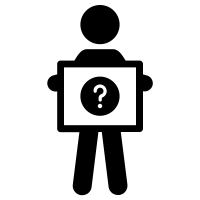 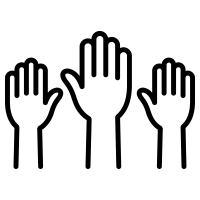 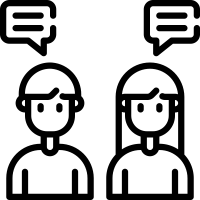 Plantea tus dudas
Comparte lo aprendido
¡Participa!
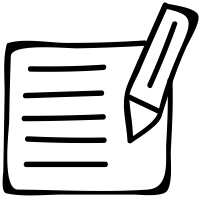 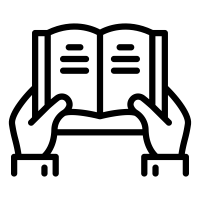 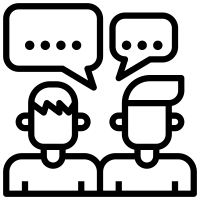 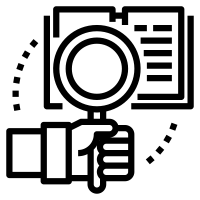 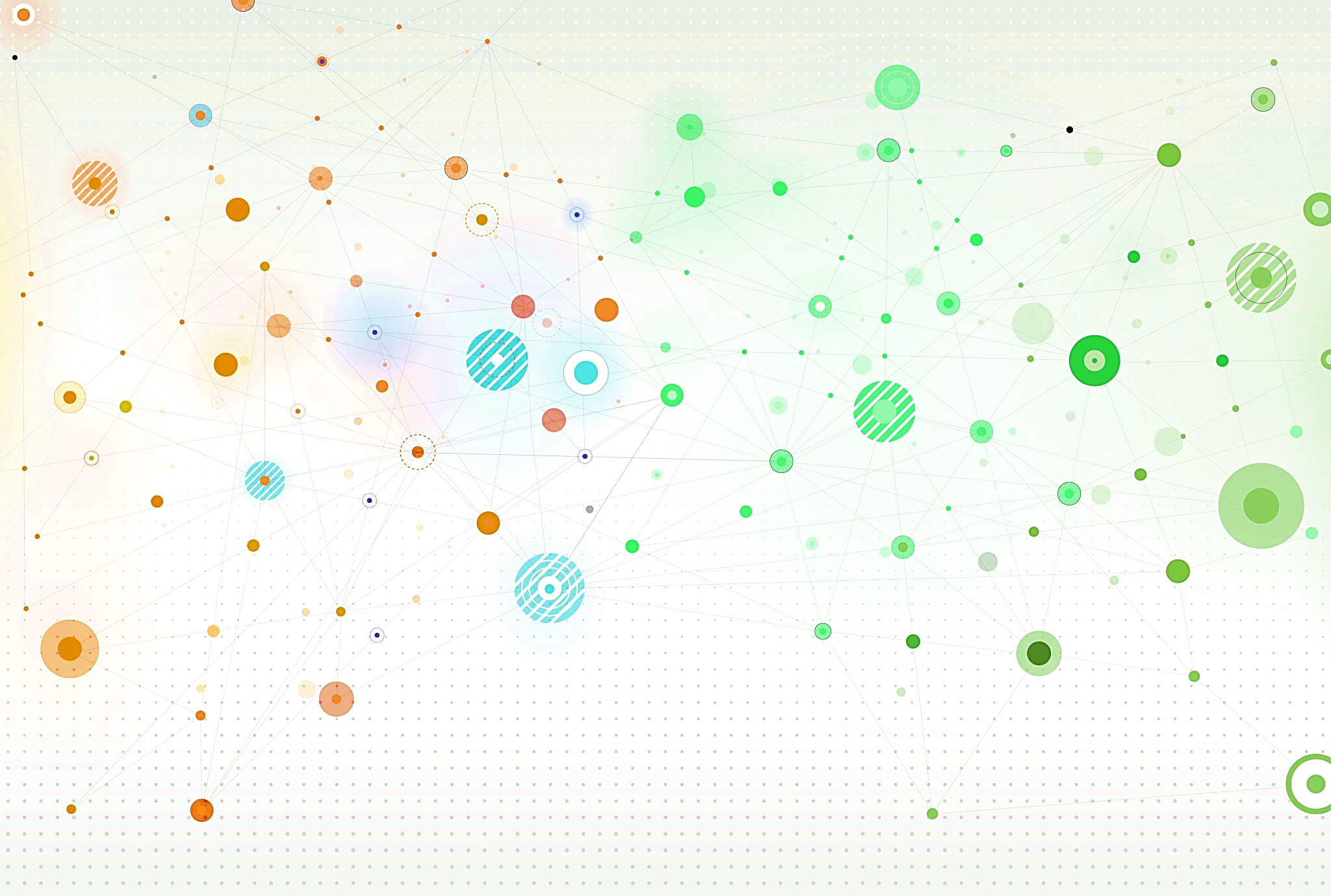 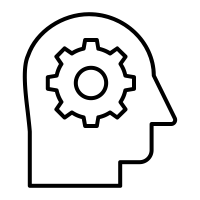 Conoimiento nuevo
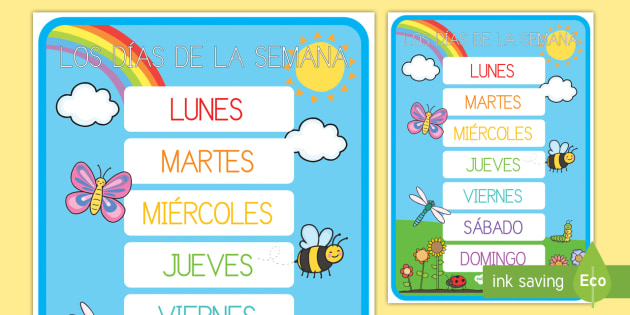 Instrucciones *Escribe los días de la semana en tu cuaderno.*Tienes 10 minutos para escribir
PRÁCTICA IINDEPENDIETE
(10 MINUTOS)
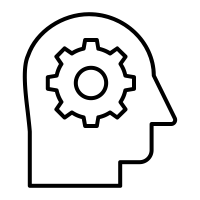 Actividad:
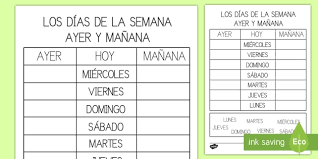 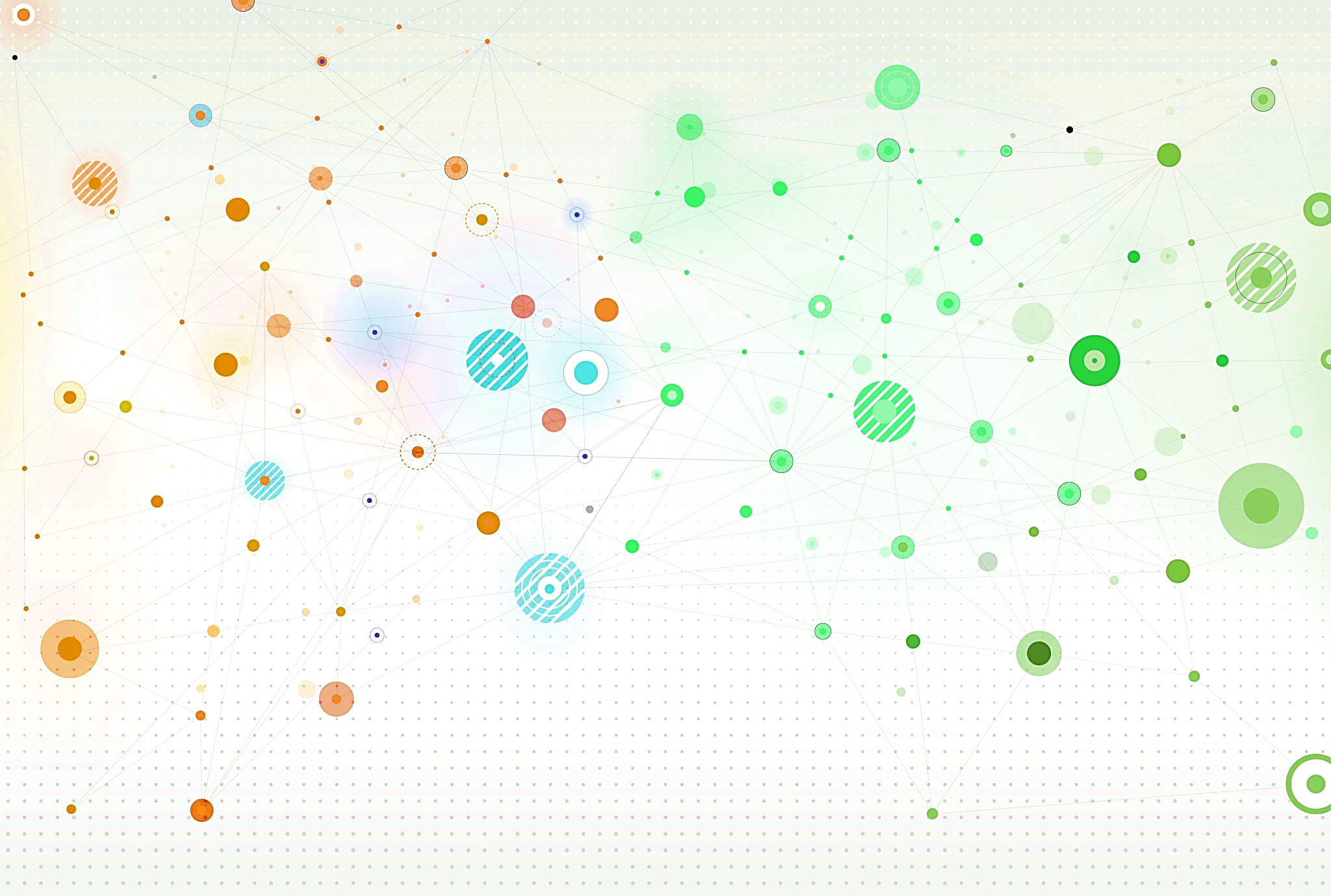 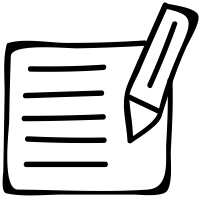 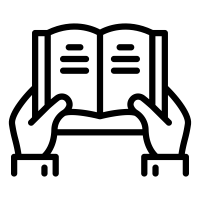 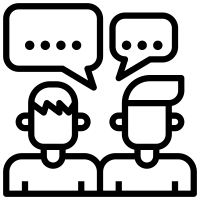 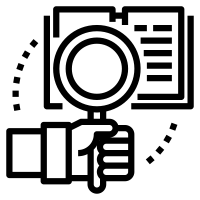 ACTIVIDAD DE CIERRE
10 MINUTOS
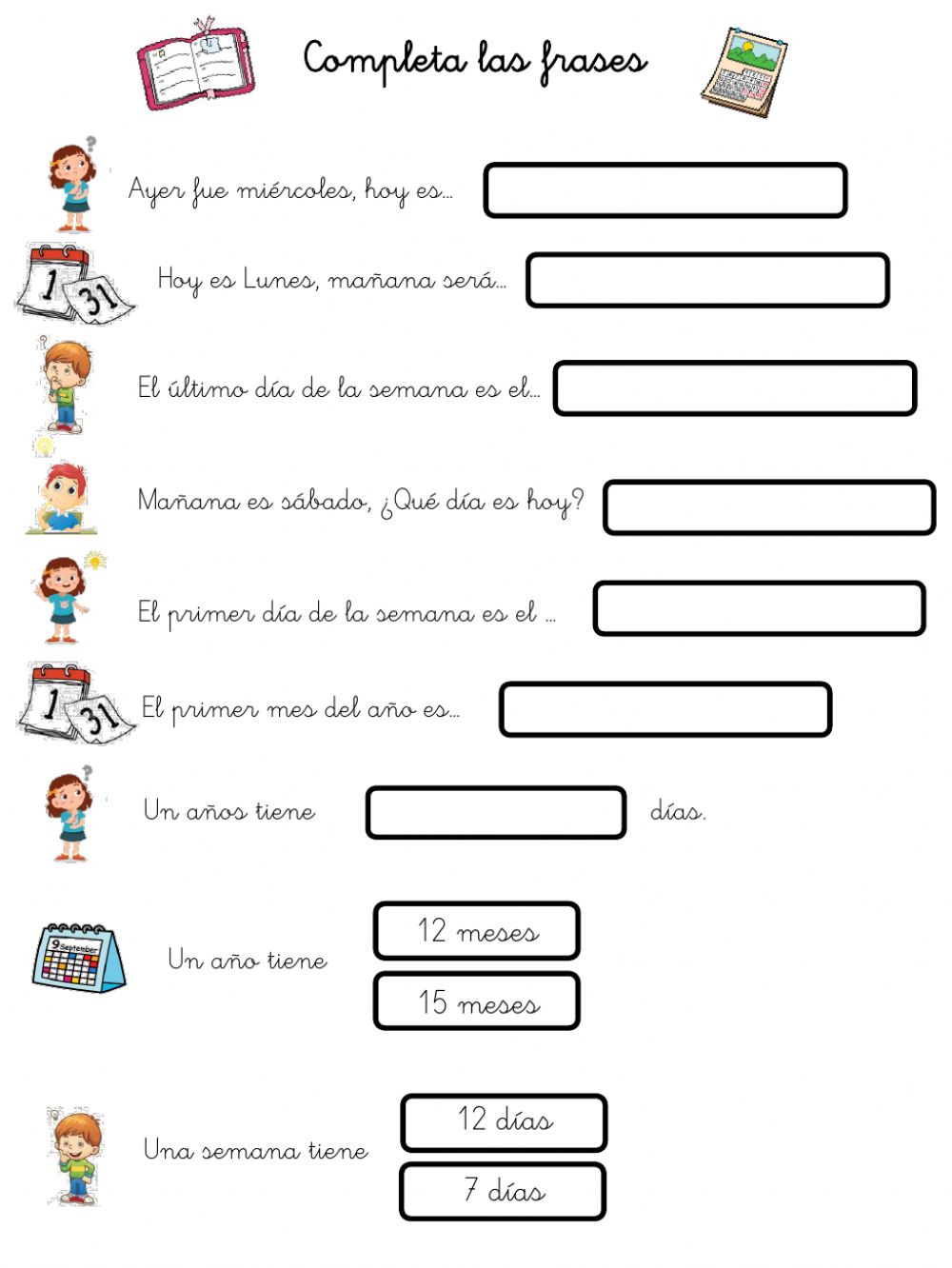 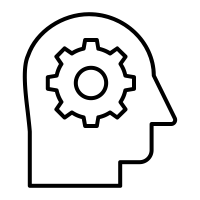 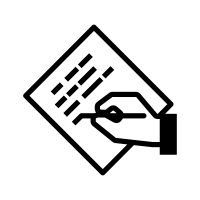